IM120  Artificial Life Art BLOK2
Východiská a perspektívy 
umenia umelého života                                       
PS  2014
TEORIE  INTERAKTIVNÍCH  MÉDIÍ
Mgr. Martina Ivičič
2. BLOK: OSNOVA
1.      Historické precedenty v prírodných vedách  
         a evolučných teóriách: 
         Vplyvy mechanicizmu, organicizmu a genocentrizmu

2.      Historické technologické precedenty:
Pohyb a snahy o jeho mimézu: 
Behaviorálna kinetická socha, automaty
Automata: prehistória
Informačná a generatívna estetika
Algoritmus
Von Neumann – Princíp samoreprodukcie strojov , bunkové automaty 
Lindenmayerove systémy

3 Historické umelecké precedenty:
Formálne analógie medzi umením a prírodou
Prepojenie prírodnej formy a systematizácie: európska avantgarda Paul Klee, K. Malevič
Historické precedenty v oblasti prírodných vied a evolučných teórií
„konštrukčný prístup“ 
Späť k mechanicizmu? 
Mechanicizmus alebo mechanizmus je filozofický smer, podľa ktorého možno všetko dianie vysvetliť pomocou zákonov mechaniky.
chápe svet a celú skutočnosť ako stroj
Každé dianie/pohyb je výsledkom pôsobenia mechanických síl
Démokritos (atomizmus: svet ako skladačka)
René Descartes (1596-1650
lat. Cartesius  
Filozof, zakladateľ modernej matematiky
Rozprava o metóde (1637)
Treatise of Man  (1662)
Skúma aj biologické problémy: Mechanika pohybu srdca, obeh krvi, trávenie...
   
     „I suppose the body to be just a statue or a machine made of earth“
René Descartes
Vytvoril metódu analytického myslenia : 
    rozloženie zložitých javov na časti – aby sme z ich   vlastností pochopili chovanie celku
„ svet na súčiastky“

Jeho rétoriku používali biológovia k popisu telesných funkcií

Živočíchy sú však naďalej stroje
Galileo Galilei (1564-1642)
Zakladateľ modernej mechaniky
Rozvinul myšlienky kinematiky 
Obmedzil vedu na štúdium čisto merateľných/kvantifikovateľných javov

„ Galileov program nám ponúka mŕtvy svet“ 
                                                 (R.D. Laing)

„svet ako perfektný stroj konajúci podľa zákonov matematiky“
Isaac Newton (1643-1727)
Philosophiae naturalis principia mathematica 1687.
Metóda: na základe pohybových javov preskúmať prírodné sily a potom použiť tieto sily k vysvetleniu ďalších javov
Newtonovská mechanika ako vrcholný čin
vedy 17.storočia.
Julien Offray de La Mettrie (1709-1751)
Fr. Filozof
Človek stroj (1748)
... prírodné a strojové sú rovnakej substancie
Dokonca duševné javy vykladá pomocou mechaniky
Lebo myslenie nie je prejav ducha, ale je jednou z funkcií tela
Giovanni Alphonso Borelli (1608-1679)
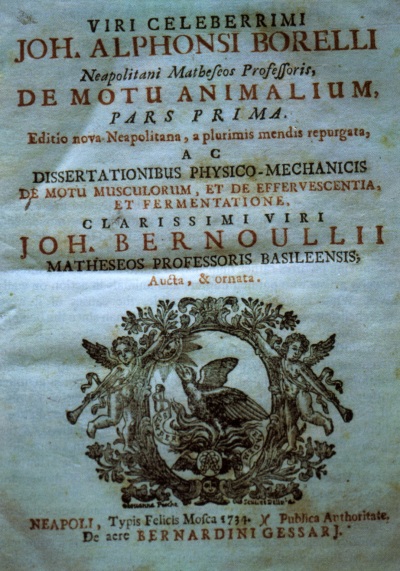 O pohybe zvierat (1680)
/otec biomechaniky/
De Motu Animalum−
využitie matematiky,fyziky a anatómie 
pri štúdiu pohybu, najmä zvierat
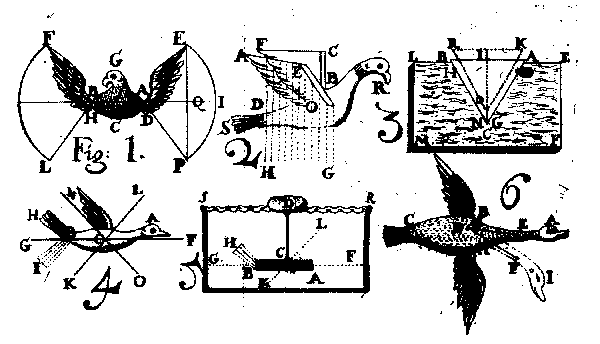 Nemecká biológia  na prelome 18. a 19. storočia: J.W. Goethe
Organicizmus
Vidí vesmír a jeho časti ako organický celok-organizmus 
„Celok je viac než len súčet jeho jednotlivých častí“
Počiatky morfológie
Náuka o tvaroch organizmov a ich orgánov
Básnici i filozofi sa sústredia na povahu organických foriem
Johann Wolfgang von Goethe ( 1749 Frankfurt n/Mohanom - 1832 Weimar) 
Okrem lit.činnosti aj pozorovateľ prírody- botanik, anatóm......

ako prvý použil pojem „morfológia“ pri štúdiu biologickej formy z dynamického a vývojového hľadiska (metamorfóza)
Johann Wolfgang von Goethe
1790
J.W. Goethe: Metamorphose der Pflanzen
Nemecká biológia  na prelome 18. a 19. stor.
Porozumenie organickej forme
Immanuel Kant (1790)
Kritika súdnosti: „Organizmus je organizovanou i sebaorganizujúcou sa entitou) 

= SAMOORGANIZÁCIA ako prirodzená povaha živých organizmov
 Romantizmus: príroda ako harmonický celok
Francúzska biológia 18. a  19. stor.
JEAN-BAPTISTE LAMARCK (1744–1829)
- formuloval prvú evol. teóriu pred  Darwinom
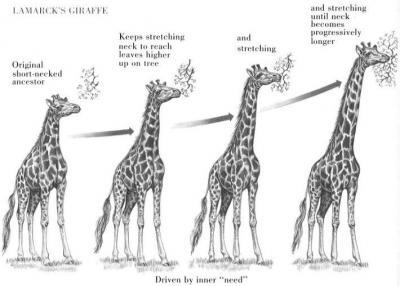 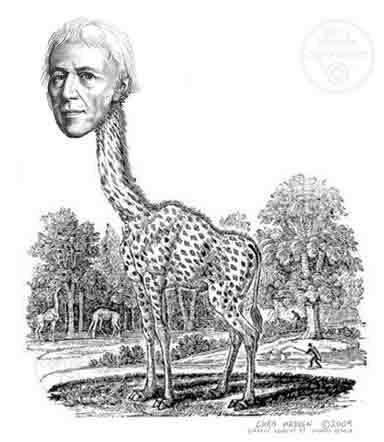 Anglická biológia 19.stor.
CHARLES DARWIN (1809-1882)
http://www.youtube.com/watch?v=dl5kgkHDEo4 

 1859  O pôvode druhov prirodzeným výberom, alebo uchovávanie zvýhodnených rás v boji o život.

Biologická evolučná teória / teória evolúcie / descendenčná teória
Darwinove pinky
3 princípy Darwinovej teórie
Organizmy sa rozmnožujú geometrickým radom
    (ale len málo prežije do dospelosti)

Jedince v populácií sú odlišné a dochádza k boju o život – prežijú len lepšie prispôsobené organizmy

Dochádza k prirodzenému výberu
20. storočie: Neodarwinizmus
Darwinova teória + genetika a molekulárna biológia
Teória mutácií: tie sú zdrojom variability a sú náhodné
Vznik mutácií ako hlavný motor evolúcie.

Neodarwinovská syntéza :
Zjednotená predstava o molekulárnej hybnej sile evolúcie a o procesoch prirodzeného výberu takto vzniknutých variantov
James Watson, Francis Crick
Odhalenie trojrozmernej štruktúry DNA 1953
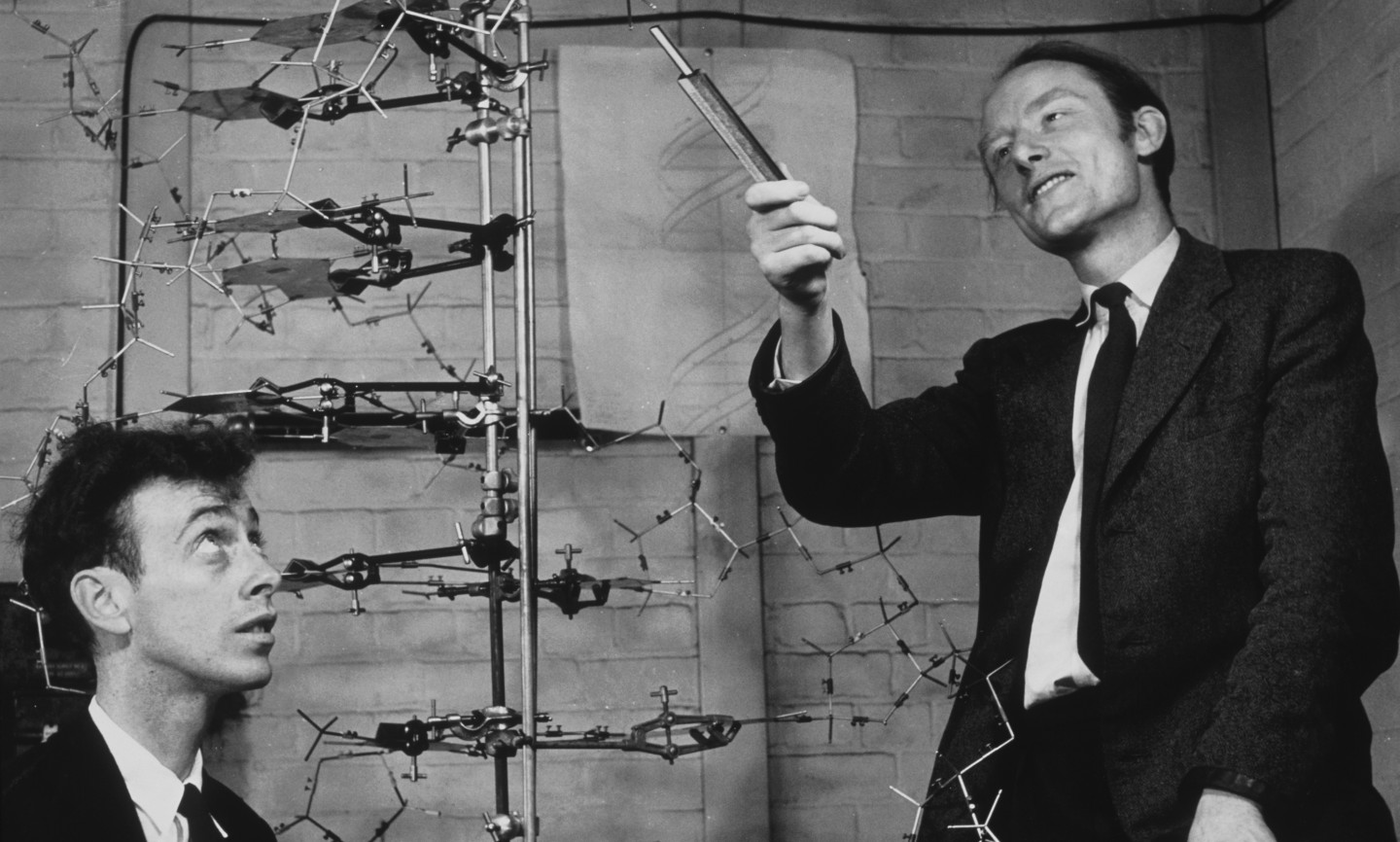 Genocentrizmus
Richard Dawkins: - Sebecký gén (1976)
Evolučný biológ, etológ, zoológ
Ateista (kniha Boží blud 2006)
objektom selekcie nie sú jedince, ale gény.
http://www.youtube.com/watch?v=C2I8f4lpBLU 

„nice guys finish first
https://www.youtube.com/watch?v=BA4dZ6NVNbk
Dawkins- odporca cirkvi
2.Historické technologické precedenty
Pohyb a snahy o jeho mimézu: 
Behaviorálna kinetická socha
Prečo kinetická a prečo behaviorálna? 


Pohyb – správanie- interakcie živých systémov
Kinematický
Gr. cinema (κίνημα - pohyb) / 
Pôvod zo slova cino (hýbať sa; κινώ).

Andre Amper (1775-1836): Essai sur la philosophie des sciences 
štúdium pohybu mimo silu objektu – 
1834 Kinematika /geometria čistého pohybu
 
       ====TEORETICKÝ POHYB=====
Kinematika  vs.  Kinetika
Kinematika – teoretická, abstraktná
Skulptúra realizovaná vo VR

Kinetika – v reálnom svete, fyzické predmety pohybované vonkajšou silou, pátranie po príčinách vzniku pohybu
Fyzická skulptúra
Frank Popper: kinetic arts
Kinetická socha
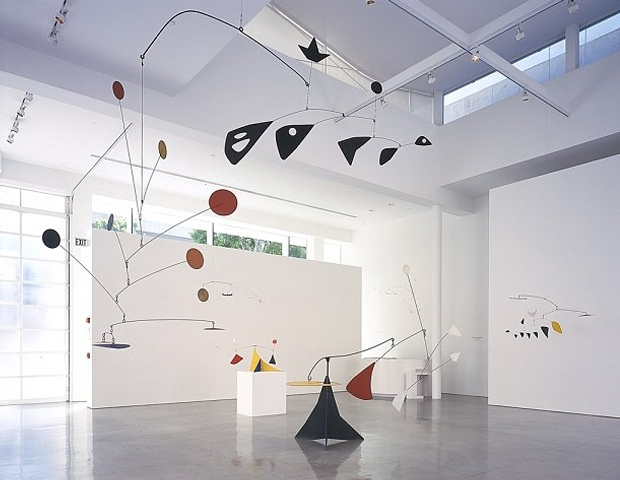 Alexander Calder :
„The next step in sculpture is motion“
Historické technologické 
precedenty AL : automaty
Literárno-mytologická tradícia
Fritz Lang: Metropolis 1927 
(transformácia Márie)
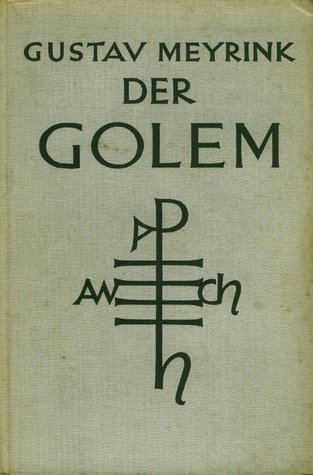 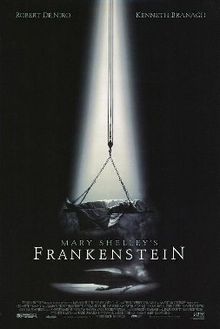 Technologická tradícia
Hero of Alexandria: pneumatic+hydraulic automata, Pneumatic theatre
17. – 18. stor. mechanické modely fungovania ľudského tela
Jacques de Vaucanson: Digesting Duck 1738
Wolfgang von Kempelen: Turk
Jaquet Droz: The writer, the musician and the draughtsman 1770
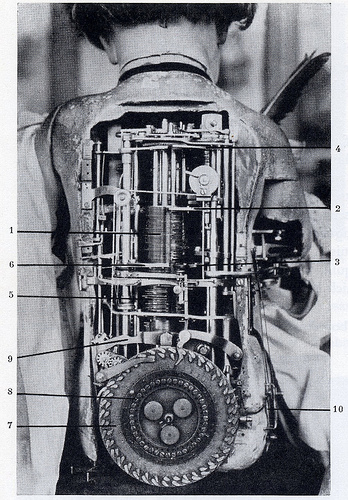 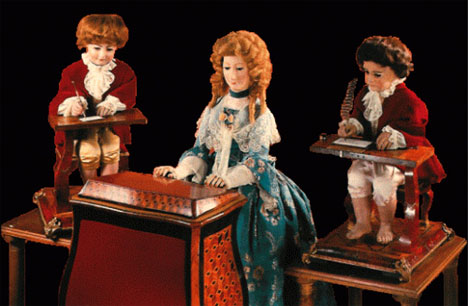 Od materiálneho hľadiska k nemateriálnemu – „dematerializácia tela
Informačná estetika
Informačná estetika
Simulovanie evolučného procesu nachádzame v generatívnom umení
Princíp náhodnosti a nepredvídateľnosti

Pôvod: estetická škola Maxa Benseho
Informácia ako kľúčový koncept estetiky
Priemyselná revolúcia- potreba riadenia – vznik kybernetiky

Prvá teoretická štúdia o analýze kontroly, riadenia a mechanizme spätnej väzby je už z roku 1868 od Clerka Maxwella: «On Governors» .

1948: A Mathematical Theory of Communicatiom.  Claude E. Shannon a Warren Weaver - teória komunikácie.
Informácia ako kľúčový koncept estetiky
1957 Max Bense: Informačná estetika » generatívna estetika
„umelecké diela sú disponujú a sprostredkujú estetickú informáciu“

Generatívna estetika =Zladenie všetkých postupov a pravidiel tak, aby daný stroj bol schopný generovať ďalšie estetické stavy“

Abraham André Moles:  „počítač ako kreatívny generatívny nástroj “
ESTETIKA MATEMATICKÝCH ÚLOH
„The big three N’s” 
     (Michael Noll, Frieder Nake, Georg Nees)
ESTETIKA MATEMATICKÝCH ÚLOH
Michael Noll: 
„počítač je inteligentný partner schopný  tvoriť“
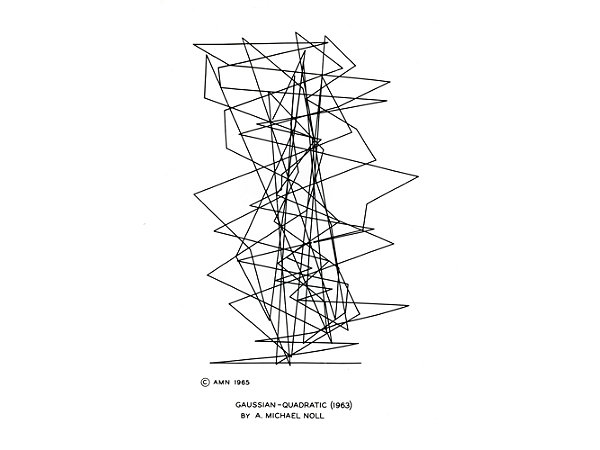 1964 , M. Noll: Piet Mondrian vs. IBM 7094
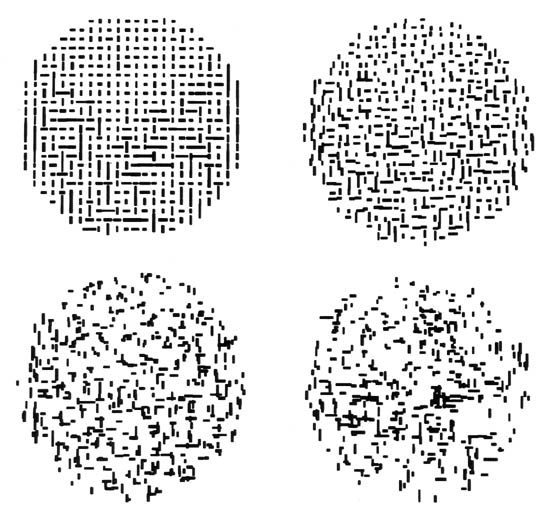 Hardware: IBM 7094 computer  
General Dynamics SC-4020 microfilm plotter.
Michael Noll
Začiatkom 60-tych rokov vytvoril v Bell Laboratories prvý počítačovo-generovaný balet:
http://www.youtube.com/watch?v=uLU2hIV7n_I

Noll mal vôbec prvú výstavu počítačovo generovaných prác v Howard Wise Gallery v NY:
Michael Noll, 1967
Frieder Nake: Polygonzüge 1965
Počítač ako generátor procesu umeleckej tvorby. 

Computer Generated Art by Frieder Nake (Zuse Z64
http://www.youtube.com/watch?v=TV1iol35fHg

Frieder Nake: algorithmic computer art
http://www.youtube.com/watch?v=e4_aOTtR9Wc&feature=related
(ZKM in Karlsruhe)
Georg Nees: 23Ecke, 1964
Generatívna estetika:
Manfred Mohr, Frieder Nake,  Georg Nees Charles Csuri, Vera Molnar, John Whitney, Michaël Gaumnitz, Edward Zajec,  Helaman Ferguson, Jean-Pierre Hebert, Ken Musgrave a Roman Verostko.
1960´  Algoritmické umenie
Roman Verostko (1929)
„ALGORISTS“
„writing the score for drawing“

dáva do súvisu počítačové umenie a biologické fenomény.

„Softvér pripomína genotyp, pretože je to kód alebo kľúč k tvorbe a je schopný vytvárať celé množiny nových entít, pričom každá sa stáva jedinečnou“
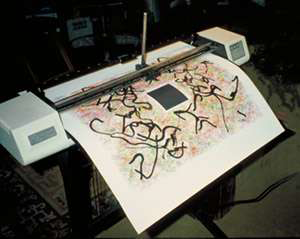 http://www.verostko.com/algorist.html
Roman Verostko
“Epigenetic art: software as genotype“ 1988

„Clearly any coded procedure that has all the information necessary for generating an art form could be viewed as epigenetic. The more general term used recently is generative art“.







Karl Sims: Galapagos
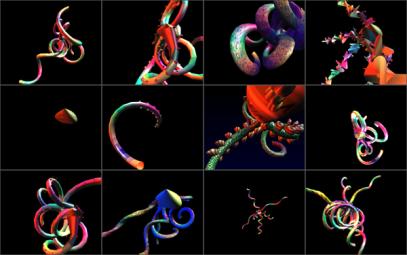 algorists
Mark Wilson,    Manfred Mohr,    Roman Verostko     Frieder Nake
Helaman Ferguson: Four Canoes 1997
http://www.stthomas.edu/mathematics/fourcanoes.html
Algoritmus
Postup pri pálení pálenky: 
zozbieraj ovocie
ovocie uprav
ulož ovocie do nádob
ovocie nechaj prekvasiť
ak je ovocie dostatočne prekvasené, tak pridaj kvasinky a nechaj ich pôsobiť, ak nie pokračuj v bode 4.
destiluj
ak si spokojný s obsahom alkoholu v destiláte, nalej destilát do sudu a nechaj vyzrieť ak nie pokračuj v bode 6.
ponúkni pálenkou kamarátov


Zdroj: http://cec.truni.sk/zajacova/2010_ZP_Java/index.html
Dôraz na proces(uálnosť)
Samo-reprodukcia-generatívnosť-umelá evolúcia-emergencia =  PROCES

1967 Roy Ascott: Behaviourables and Futuribles:
„When art is a form of behaviour, software predominates over hardware in the creative sphere. Process replaces product in importance, just as system supersedes structure“.
R.Ascott: 1969-70 Change Paintings
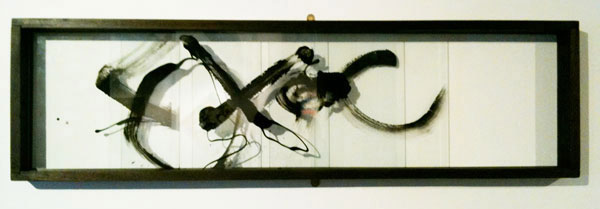 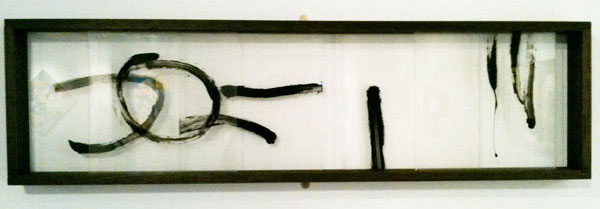 Ascott: Behaviourist Art and the Cybernetic Vision (1967)
Počítač ako nástroj rozšírenia mysle (ak sa použije v interakcií s človekom) 
dôraz na správanie (behaviour) a vytváranie
    pravdepodobnostných štruktúr. 
„Takáto tvorba by sa podobala biologickému modelovaniu. Inými slovami, umelecké dielo by sa mohlo vyvíjať pomocou schopnosti rásť.“
John von Neumann
samoreprodukcia strojov, bunkové automaty 

samo-reprodukcia ako principiálne najspoľahlivejší systém univerzality. 
Neumann sa  snažil dokázať, že stroj je schopný sa rozmnožovať sa -vytvárať vlastné funkčné kópie

Universal Constructor 
von Neumann, J. (1966). In A. Burks (Ed.), The theory of self–reproducing automata. Urbana: University of Illinois Pres
Von Neumann: Universal constructor
CELULÁRNE (BUNKOVÉ) AUTOMATY
určitý typ fyzikálneho modelu reálnej situácie
Buď reálny prístroj, väčšinou však počítačový algoritmus (program). 
CA = sieťky buniek, kde každá bunka má určitý počet stavov (on- off/ 01/žije-nežije).
Celulárne automaty
dynamické systémy, u ktorých sú priestor a čas diskrétne.
pozostáva z n-dimenzionálneho reťazca (poľa) buniek– hranica (cyklus, toroid) – z ktorých každá môže byť v jednom z konečného počtu stavov.
stavy sa menia synchrónne v diskrétnych tikoch podľa lokálneho pre všetky bunky identického interakčného pravidla
stav každej bunky je ovplyvnený aktuálnym stavom susedných buniek.
CELULÁRNE (BUNKOVÉ) AUTOMATY
John Horton Conway: Game of Life 1970
http://www.bitstorm.org/gameoflife/







http://www.emergentuniverse.org/#/life
Bunkové pravidlá:
 zrod - v okolí prázdneho políčka sú práve tri bunky ("trojpohlavné" rozmnožovanie)
prežitie - v okolí bunky sú dve alebo tri ďalšie bunky.
uhynutie - v okolí bunky je 0, 1, 4, 5, 6, 7 alebo 8 ďalších buniek
Langtonove Q-slučky
zostrojil neporovnateľne jednoduchšiu verziu samoreprodukujúceho sa 2D CA 
Q-loops, označované niekedy tiež SR-loops = Self Reproducing loops). 


Počet reálne použitých pravidiel (z celkového počtu 85=32K) bol 219. V slučke (obr. 6) sa pohybuje dookola informácia 70 70 70 70 70 70 40 40 (jednotky z informačnej cesty sú v tomto zápise kvôli prehľadnosti nahradené medzerami). 
https://www.youtube.com/watch?v=2iDc4C6vbcc 







https://www.youtube.com/watch?v=2iDc4C6vbcc
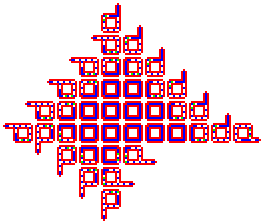 motivácia
Lepšie pochopenie fungovania života samotného, prechod ku mnohobunkovým organizmom.
Možnosť extrapolovať dané výsledky na umelé systémy v  ekonomike, experimentálnej fyzike, sociológii, logistike atď.
LINDENMAYEROVE  SYSTÉMY
Aristid Lindenmeyer  (1925 – 1989) 
maďarský biológ       1968  L-systems
špeciálny typo celulárnych automatov, tzv. dynamický celulárny automat
http://www.biologie.uni-hamburg.de/b-online/e28_3/lsys.html#FGI
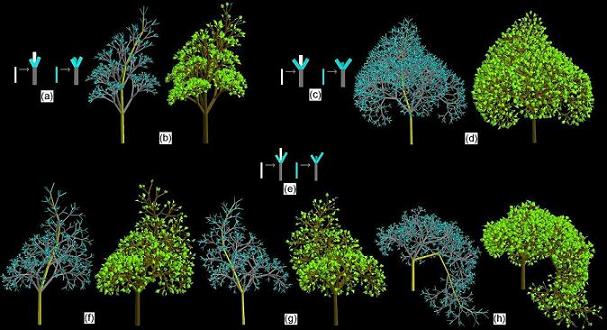 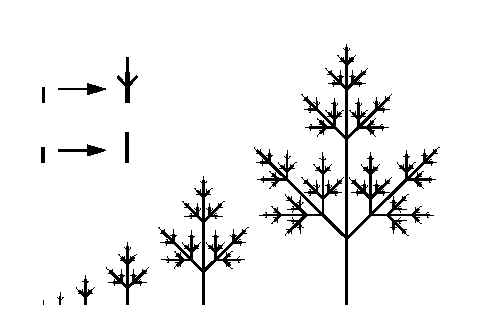 „Lindenmayerove systémy sú historicky asi prvým návrhom ako uchopiť v pojmosloví
    informatiky fenomén biologického rastu a na druhej strane sa ukázali ako mimoriadne účinný nástroj automatického generovania vizuálne prekvapivo podmanivých, od skutočných živých rastlín temer nerozoznateľných štruktúr“ 


						(Kelemen 2005)
Biological Modeling and Visualization research group , University Calgary
Vizualizácia rastových procesov rastlín
skúmajú proces samo-organizovania a simulácie rastu modelov rastlín a stromov

http://algorithmicbotany.org/papers/#webdocs 
http://www.youtube.com/watch?v=gHAqJY48p3Y
3. Historické umelecké precedenty:
Formálne analógie medzi umením a prírodou
Európska avantgarda : prepojenie prírodnej formy a systematizácie

Paul Klee: Ways of Nature Study (1923) študoval štruktúru a rast listu
 “For the artist communication with nature remains the most essential condition. The artist is human; himself nature; part of nature within natural space.”  

in: Paul Klee: Paedagogical Sketchbook. Bauhaus Books, 1925. s. 7.
Paul Klee:
Gestalt: ‘the way that leads to form’, with an emphasis on the path rather than the form itself.


„ A line is a dot that went for a walk. „
Paul Klee's Enchanted Garden
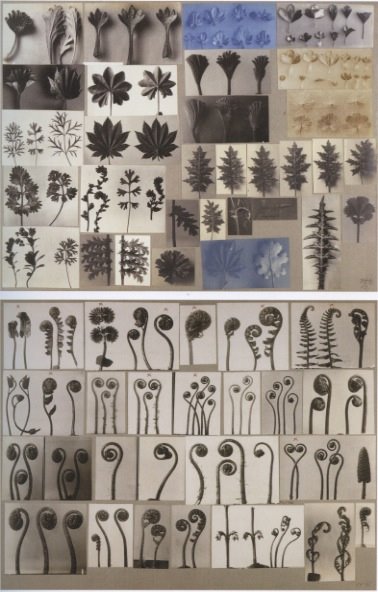 Kasimir Malevich
organizmus ako východiskový bod pre umenie
Dokonalá štruktúra s vlastnou autonómiou / „technický organizmus“
Absolútne umenie = nekonečné generatívne premeny reality